Table 1 Stimulus material
Note: Table shows a description of conceptual-expectation and movement-prediction for the ...
Cereb Cortex, Volume 25, Issue 9, September 2015, Pages 2566–2573, https://doi.org/10.1093/cercor/bhu056
The content of this slide may be subject to copyright: please see the slide notes for details.
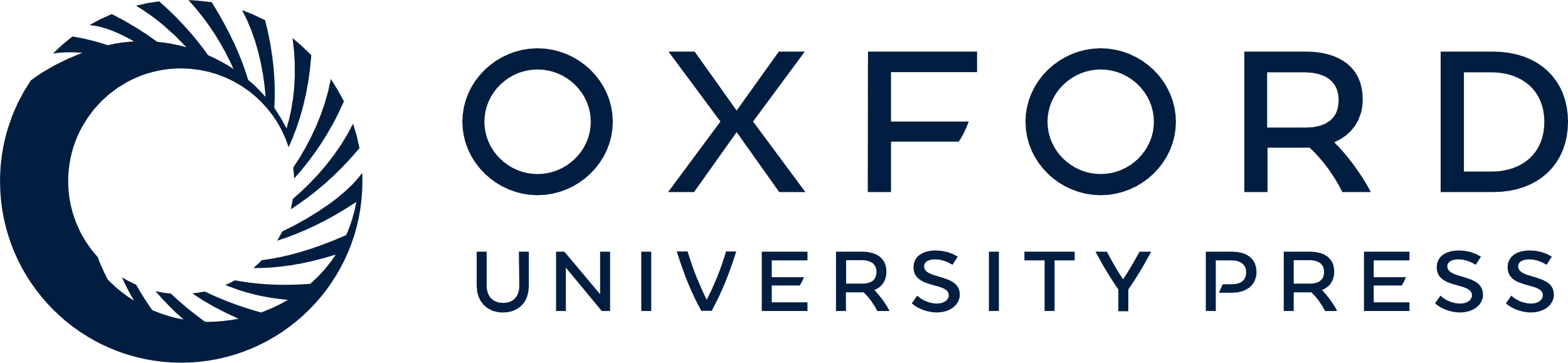 [Speaker Notes: Table 1 Stimulus material
Note: Table shows a description of conceptual-expectation and movement-prediction for the behavioral prime words and the action pictures that were used in the experiment.
Figure 1.Stimuli and design. In both tasks, participants observed word-cues, which were followed by a picture of an object-related action. In the Movement task, they had to judge whether the perceived movement goal (e.g., an object that is moved to the nose) matched the cue (e.g., “to smell”). In the Conceptual task, participants observed the same stimuli, while they judged whether the expected conceptual goal (to purposefully use an object, for example, use a rose for smelling) matched the cue. See also Table 1 for the complete list of used stimulus material.


Unless provided in the caption above, the following copyright applies to the content of this slide: © The Author 2014. Published by Oxford University Press. All rights reserved. For Permissions, please e-mail: journals.permissions@oup.com]